Becoming a Skillful Teacher
Stephen Brookfield
University of St. Thomas
(Minneapolis-St. Paul)
www.stephenbrookfield.com
Home Page – STEAL!!!
www.stephenbrookfield.com
It’s not stealing because I give you permission!

Click on link for ‘Resources’

Listen to The 99ers while you steal
    (www.the99ersband.com)
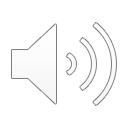 TODAYSMEET.COM/CONF
Go to…. www.todaysmeet.com/conf
Create a nickname for yourself & log in – don’t use your real name
Greet us by posting a welcome!
Anytime you have a question or comment post it on Today’s Meet
I’ll check the feed & respond during the session
Situating Myself as a Teacher
History of academic mediocrity – failed my college track exams, my university entrance exams, graduated well in the bottom half of my class,  failed my master’s degree exam – Broadening student-centered assessment measures
Watching my doctoral supervisor – giving me ‘bad’ inconvenient news in a way that I knew was in my own best interests
Ethical use of teacher power
Relational underpinnings to teaching
TEACHING AS BECOMING – 5 DOMAINS
PEDAGOGICALLY – IMPROVING TECHNICAL COMMAND OF PEDAGOGY, ASSESSMENT, CURRICULUM DEVELOPMENT
ONTOLOGICALLY – UNDERSTANDING THE ESSENTIAL NATURE OF BEING A TEACHER
POLITICALLY – NEGOTIATING TO SURVIVE & SUBVERT IN AN ORGANIZATION RUN AS CORPORATE & BUREAUCRACIES
EMOTIONALLY – LEARNING HOW TO ENDURE THE EMOTIONAL ROLLER COASTER & FEELINGS OF FAILURE
RACIALLY – UNDERSTANDING THE WAY YOUR OWN RACIAL IDENTITY SIGNIFICANTLY FRAMES YOUR PRACTICE
BECOMING OR CIRCLING & REVISITING?
1970 – Racially motivated fist fight breaks out between a Caribbean young Englishman and a White young Englishman
WWJDD?
If you can make it to 5 years ….
2017 – Gender-based aggression between an older White male & a younger White woman
2017 – Women faculty of color sent to an elderly White male to be fixed / made fit for purpose
BECOMING PEDAGOGICALLY
A better command of how to run class exercises & activities
Better syllabus prep., design of assessment, curriculum sequencing
Improved ability to respond to unanticipated questions
Increasingly adept at incorporating technology
Better placed to understand & respond to resistance
Better at getting students to participate
Less thrown by crises, unexpected events
BECOMING ONTOLOGICALLY
UNDERSTANDING THE NATURE OF BEING A TEACHER
Process of Informed Muddling Through
Nothing Works (if working = happens flawlessly w/no hiccups or deviations)
Chance, serendipity, context sabotage plans
You control much less than you think you do
Everything does NOT depend on the teacher
BECOMING POLITICALLY
How to get paid while working authentically, creatively & being left alone
Draw a political map – pressure points, levers, what counts      * Beware counterfeit democracy
Frame subversion in approved mission language
Build alliances – colleagues with TABS
Deviance credits            *Build a paper trail
Put energy to structural / policy change
LET’S CHECK TODAYS MEET
www.todaysmeet.com/conf
BECOMING EMOTIONALLY
Managing impostorship – I’m a fake, people will find me out (importance of FLC’s, student feedback)
Managing self-flagellation: I’m incompetent, a failure, idiotic
Keeping perspective – not blowing successes or failures out of proportion (the Zen of giving up control – ontology)
Judging the even keel demeanor –when does it promote equity & inclusion & when is righteous anger justified?
De-privatizing one’s emotional life – the importance of community, of not being alone, of realizing you’re not crazy
TODAYS MEET CHECK
www.todaysmeet.com/conf
BECOMING RACIALLY
Moving beyond the ‘Good White Person’ who is unproblematically an ‘ally’
Understanding how the ideology of White supremacy lives within me & manifests itself at the level of instinct & intuition
Normalizing racism to move past shame & guilt
Uncovering racial micro-aggressions
Learning to model an attempt to communicate across racial difference
Willingness to sit with anger
TODAYS MEET CHECK
www.todaysmeet.com/conf
RESOURCES
www.stephenbrookfield.com

Becoming a Critically Reflective Teacher (2017, 2nd. Ed.)

The Skillful Teacher (2015, 3rd Ed.)

Teaching Race & Racism (2018, Forthcoming)

All published by Jossey-Bass/Wiley (San Francisco)